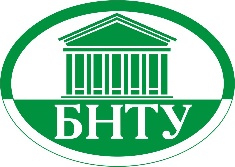 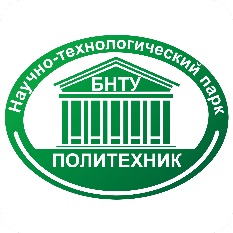 Определение правообладателей Интеллектуальной собственности: существующие возможности в Республике Беларусь
Калинин Антон
Научно-технологический парк БНТУ «Политехник»
Политика Белорусского национального технического университета в области интеллектуальной собственности
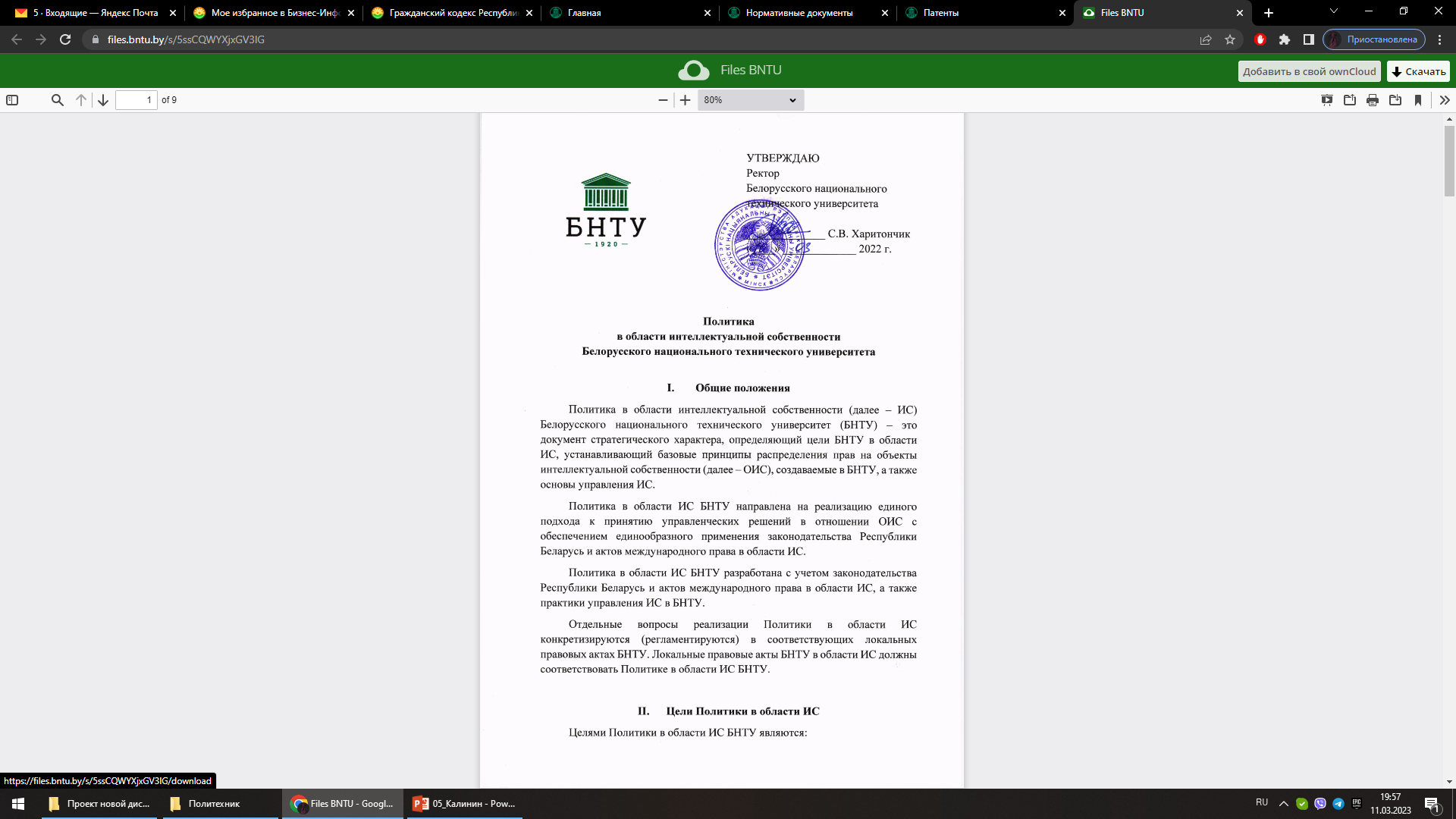 Цели управления ИС

Принципы управления ИС

Определение правообладателей

Регулирование отношений с работниками и обучающимися

Стимулирование создания и использования ОИС

Организационное обеспечение управления ИС

Обеспечение конфиденциальности
Определение правообладателей в БНТУ
БНТУ является правообладателем ОИС:
в отношении объектов права промышленной собственности – ОИС относится к области деятельности БНТУ при условии, что деятельность, которая привела к их созданию, относится к служебным обязанностям работника, либо ОИС создан в связи с выполнением работником конкретного задания, полученного от БНТУ, либо при их создании работником были использованы опыт или средства БНТУ;
в отношении объектов авторского права и смежных прав – ОИС создан, осуществлен автором по заданию БНТУ или в порядке выполнения обязанностей, обусловленных трудовым договором с БНТУ.
В случае создания ОИС в результате выполнения работ по договору с третьими лицами правообладатель определяется в соответствии с условиями данного договора.
Определение обладателей имущественных прав на результаты научной и научно-технической деятельности, созданные за счет государственных средств, осуществляется в порядке, определяемом законодательством.
Во всех иных случаях правообладателем является автор.
Порядок признания ОИС служебными, а также порядок передачи прав на ОИС авторам устанавливается Положением о служебных ОИС, утверждаемом Ректором БНТУ.
Законодательство Республики Беларусь, регулирующее вопросы определения правообладателей
Гражданский кодекс Республики Беларусь

Закон Республики Беларусь от 7 мая 2011 г. № 262-З «Об авторском праве и смежных правах»

Закон Республики Беларусь от 16 декабря 2002 г. № 160-З «О патентах на изобретения, полезные модели, промышленные образцы»

Указ президента Республики Беларусь от 4 февраля 2013 г. № 59 «О коммерциализации результатов научной и научно-технической деятельности, созданных за счет государственных средств»

Постановление Совета Министров Республики Беларусь от 23 декабря 1998 г. № 1957 «Об утверждении Положения о служебных объектах права промышленной собственности»
Возникновения прав на ОИС
Основания возникновения прав на объекты интеллектуальной собственности
Правовая охрана объектов интеллектуальной собственности возникает в силу факта их создания либо вследствие предоставления правовой охраны уполномоченным государственным органом

Договор о создании и использовании результатов интеллектуальной деятельности
Автор может принять на себя по договору обязательство создать в будущем произведение, изобретение или иной результат интеллектуальной деятельности и предоставить заказчику, не являющемуся его работодателем, исключительные права на использование этого результата.
Договор должен определять характер подлежащего созданию результата интеллектуальной деятельности, а также цели либо способы его использования.
Договоры, обязывающие автора предоставлять какому-либо лицу исключительные права на использование любых результатов интеллектуальной деятельности, которые этот автор создаст в будущем, ничтожны.
Условия договора, ограничивающие автора в создании в будущем результатов интеллектуальной деятельности определенного рода либо в определенной области, признаются недействительными.
Права на результаты научно-исследовательских работ, опытно-конструкторских и технологических работ
Стороны в договорах на выполнение научно-исследовательских работ, опытно-конструкторских и технологических работ имеют право использовать результаты работ, в том числе способные к правовой охране, в пределах и на условиях, предусмотренных договором.

Если иное не предусмотрено договором, права на результаты работ, в том числе способные к правовой охране, в рамках предмета договора принадлежат заказчику, а исполнитель вправе использовать полученные им результаты работ для собственных нужд.

Под использованием для собственных нужд не может пониматься деятельность, направленная на систематическое получение прибыли от использования результатов работ.
Определение правообладателей ОПС
Право на получение патента принадлежит:

автору (соавторам) изобретения, полезной модели, промышленного образца;

физическому или юридическому лицу, являющемуся нанимателем автора изобретения, полезной модели, промышленного образца;

заказчику по договору на выполнение научно-исследовательских, опытно-конструкторских или технологических работ в отношении созданных при выполнении договора изобретения, полезной модели, промышленного образца, если договором не предусмотрено иное;

физическому и (или) юридическому лицу или нескольким физическим и (или) юридическим лицам, которым право на получение патента передано лицами до даты регистрации изобретения, полезной модели, промышленного образца;

правопреемнику (правопреемникам) указанных лиц.
Определение правообладателей служебных ОПС
Право на получение патента на служебные ОПС, созданные работником, принадлежит нанимателю, если договором между ними не предусмотрено иное.

ОПС считаются служебными, если они относятся к области деятельности нанимателя при условии, что деятельность, которая привела к их созданию, относится к служебным обязанностям работника, либо они созданы в связи с выполнением работником конкретного задания, полученного от нанимателя, либо при их создании работником были использованы опыт или средства нанимателя.
Взаимодействие работника и нанимателя при создании служебных ОПС
1. Письменное уведомление работником нанимателя. 
Уведомление должно быть подписано работником и содержать характеристику созданного объекта, раскрывающую его с полнотой, достаточной для определения пригодности объекта в деятельности нанимателя, а также материалы, необходимые для оформления заявки на служебный ОПС. Если указанный ОПС создан совместным творческим трудом нескольких работников, в уведомлении указывается вклад каждого работника в создание этого ОПС.
2. Регистрация уведомления нанимателем в день подачи и письменное уведомление работника.
3. В 3х-месячный срок принятие решения о подаче заявки на ОПС, охране в режиме коммерческой тайны, передача прав на ОПС работнику или иному лицу.
4. Если наниматель отказался от притязания на ОПС или в течение трех месяцев с даты уведомления о его создании не подал заявку в патентный орган, не уведомил работника, создавшего служебный ОПС, о сохранении указанного ОПС в тайне или о передаче права на получение патента (свидетельства) другому лицу, право на получение патента (свидетельства) переходит к работнику.
Взаимодействие работника и нанимателя при создании служебных ОПС
Если наниматель получит патент (свидетельство) на служебный ОПС или примет решение о сохранении указанного ОПС в тайне либо о передаче права на получение патента (свидетельства) другому лицу, работник имеет право на вознаграждение за создание ОПС, а в случае, если наниматель не получит патент (свидетельство) по поданной им заявке по зависящим от него причинам, – на получение компенсации. 
Право на вознаграждение за служебные изобретение, полезную модель, промышленный образец или на получение компенсации переходит только к наследникам автора (соавторов).
Наниматель в случае принятия им решения о патентовании (регистрации) служебного ОПС в зарубежных странах должен в письменной форме проинформировать об этом работника, создавшего служебный ОПС, указав страны, где он собирается истребовать охрану. О намерении патентовать (регистрировать) служебный ОПС в странах, где наниматель не получает охрану, работник письменно уведомляет нанимателя.
Прекращение трудового договора не влияет на права и обязанности работника и нанимателя, возникшие в связи с созданием служебных изобретения, полезной модели, промышленного образца.
Стимулирование создания и использования служебных ОПС
За создание изобретения – 12,5 базовой величины (185 USD), а лицам, содействующим его созданию, – 5 базовых величин (75 USD);
За создание полезной модели, промышленного образца, топологии интегральной микросхемы – 10 базовых величин (150 USD), за каждый такой объект, а лицам, содействующим их созданию, – 4 базовые величины (60 USD);
За создание сорта растения, в случае если наниматель не получит патент на сорт растения по поданной им заявке по зависящим от него причинам, – 10 базовых величин (150 USD) за один сорт растения, а лицам, содействующим его созданию, – 4 базовые величины (60 USD);
За использование служебного объекта права промышленной собственности – 10 процентов, а лицам, содействующим его использованию, – 3 процента от прибыли, приходящейся на служебный объект права промышленной собственности, в том числе от прибыли по лицензионным и иным договорам, остающейся после уплаты налогов, сборов, иных обязательных платежей, полученной обладателем имущественных прав на служебный объект права промышленной собственности (нанимателем, если он примет решение о сохранении служебных изобретения, полезной модели, промышленного образца, топологии интегральной микросхемы в тайне) от его использования, либо в размере 30 базовых величин (440 USD) автору (соавторам) и 10 базовых величин (150 USD) лицам, содействующим использованию служебного объекта права промышленной собственности, за полный год его использования
Стимулирование создания и использования служебных ОПС
Минимальная компенсация за создание изобретения, полезной модели, промышленного образца, топологии интегральной микросхемы, в случае если наниматель не получит патент (свидетельство) по поданной им заявке по зависящим от него причинам:
12,5 базовой величины (185 USD) за создание изобретения автору (соавторам), а лицам, содействующим созданию, – 5 базовых величин (75 USD);
10 базовых величин (150 USD) за создание полезной модели, промышленного образца, топологии интегральной микросхемы автору (соавторам), а лицам, содействующим созданию, – 4 базовые величины (60 USD).
Стимулирование создания и использования служебных ОПС
Лицами, содействующими созданию и использованию служебного ОПС, являются лица, участвующие в осуществлении мер по созданию, правовой охране и использованию служебного объекта права промышленной собственности, в том числе:
в выполнении расчетов при создании служебного объекта права промышленной собственности;
в проведении экспериментов, позволивших выявить новые технические решения, признанные служебными объектами права промышленной собственности;
в подборе экспериментальных, расчетных, информационных или иных материалов в целях выявления новых технических решений;
в конструкторской или технологической отработке принципиального решения, найденного автором служебного объекта права промышленной собственности;
в выполнении патентных исследований, обеспечивших качественное составление заявки на служебный объект права промышленной собственности;
в проведении дополнительных патентных исследований и обосновании полезности технических решений;
в разработке технической документации, относящейся к служебному объекту права промышленной собственности;
в лабораторных и производственных исследованиях, изготовлении и испытании опытных и головных образцов;
в организации производства по использованию служебного объекта права промышленной собственности;
в маркетинговых исследованиях;
в заключении лицензионных и иных договоров;
в осуществлении иных мер, не относящихся к принятию управленческих решений должностными лицами организаций.
Государственные программы в области научной, научно-технической и инновационной деятельности
Обязательная коммерциализация результатов исследований и разработок, созданных за счет государственных средств
Результаты НТД - объекты интеллектуальной собственности и документированная научно-техническая информация, созданные при осуществлении научной и научно-технической деятельности полностью или частично за счет государственных средств в соответствии с договорами на выполнение НИОКТР (заданиями)

Коммерциализация результатов НТД - введение в гражданский оборот и (или) использование для собственных нужд результатов НТД или товаров (работ, услуг), создаваемых (выполняемых, оказываемых) с применением данных результатов, обеспечивающих достижение экономического и (или) социального эффектов

Не подлежат обязательной коммерциализации созданные полностью или частично за счет государственных средств:
фундаментальных научных исследований;
результаты прикладных научных исследований, имеющие промежуточный или побочный характер;
результаты прикладных научных исследований, являющиеся объектами авторского права, направленные на достижение только социального эффекта и (или) использование для собственных нужд;
результаты НТД, созданные в рамках договоров на выполнение научно-исследовательских, опытно-конструкторских и опытно-технологических работ, заданий для бюджетных организаций, получателей средств инновационных фондов, исполненных в части создания результатов НТД до 7 августа 2013 г.
Способы коммерциализации результатов НТД
реализация товаров (работ, услуг), создаваемых (выполняемых, оказываемых) с применением результатов НТД, или использование данных результатов для собственных нужд;
предоставление на возмездной основе другим лицам права на использование результатов НТД;
полная передача на возмездной основе другим лицам имущественных прав на результаты НТД;
безвозмездная передача другим лицам имущественных прав на результаты НТД или безвозмездное предоставление права на использование данных результатов с условием последующей их коммерциализации приобретателем этих прав;
возмездная передача сведений (части сведений), составляющих секреты производства (ноу-хау);
безвозмездная передача сведений (части сведений), составляющих секреты производства (ноу-хау), с условием последующей их коммерциализации приобретателем;
возмездная передача документированной научно-технической информации;
безвозмездная передача документированной научно-технической информации с условием последующей ее коммерциализации приобретателем;
иные способы, предусмотренные актами законодательства.
Определение обладателей имущественных прав на результаты НТД
Решения об определении обладателя (обладателей) имущественных прав на результаты НТД, передаче имущественных прав на данные результаты и предоставлении права на их использование другим лицам, а также о сроках и способах коммерциализации принимаются государственным заказчиком (при необходимости коллегиально).
Обладателем имущественных прав на результаты НТД определяется головная организация-исполнитель или исполнитель - резидент Республики Беларусь, если иное не предусмотрено решением государственного заказчика.
Обладателем (обладателями) имущественных прав на результаты НТД определяются:
государственный заказчик и (или) исполнитель (головная организация-исполнитель), являющийся подчиненной государственному заказчику (входящей в его состав, систему) организацией;
государственный заказчик или исполнитель (головная организация-исполнитель) совместно с лицом, затратившим собственные средства на создание результатов НТД, - на результаты НТД, финансирование которых предусматривалось частично за счет средств, не являющихся государственными.
Определение обладателей имущественных прав на результаты НТД государственным заказчиком
Оценивается принадлежность результатов, создание которых планируется в рамках договоров на выполнение НИОКТР (заданий), к результатам НТД;

Определяется необходимость осуществления обязательной коммерциализации;

Определятся способы, сроки и конкретные условия обязательной коммерциализации результатов НТД – в отношении результатов НТД, подлежащих обязательной коммерциализации;

Оценивается способность государственного заказчика (головной организации-исполнителя), исполнителя (другого лица) осуществить коммерциализацию результатов НТД, обеспечить правовую охрану и защиту результатов НТД.
Условия определения правообладателя в договорах
Правообладатель: Исполнитель – резидент Республики Беларусь*
*заказчик по договору является государственным заказчиком 
Исполнитель обязан:
осуществить коммерциализацию результатов
информировать Заказчика о передаче или предоставлении имущественных прав другому лицу, в недельный срок после заключения соответствующих договоров
Исполнитель вправе:
передавать на возмездной основе имущественные права на результаты работы;
безвозмездно предоставлять право на использование результатов для собственных нужд бюджетным организациям с последующим информированием государственного заказчика в двухнедельный срок;
безвозмездно предоставлять право на использование результатов.
Заказчик имеет право:
использовать результаты работы для собственных нужд;
на безвозмездную передачу ему имущественных прав на результаты, если не осуществлена коммерциализация;
Условия определения правообладателя в договорах
Правообладатель: Исполнитель – резидент Республики Беларусь*
*заказчик по договору является головной организацией-исполнителем 
Исполнитель обязан:
осуществить коммерциализацию результатов
информировать Заказчика о передаче или предоставлении имущественных прав другому лицу, в недельный срок после заключения соответствующих договоров
Исполнитель вправе:
передавать на возмездной основе имущественные права на результаты работы;
безвозмездно предоставлять право на использование результатов для собственных нужд бюджетным организациям с последующим информированием государственного заказчика в двухнедельный срок;
безвозмездно предоставлять право на использование результатов.
Заказчик имеет право:
использовать результаты работы для собственных нужд.
Условия определения правообладателя в договорах
Правообладатель: Государственный заказчик*
*государственный заказчик не является заказчиком по договору
Исполнитель/Заказчик вправе:
использовать результаты работы для собственных нужд 

Выбор формы правовой охраны результатов работы осуществляется государственным заказчиком при уведомлении Исполнителем о создании охраноспособного результата
Условия определения правообладателя в договорах
Правообладатель: Заказчик*
*заказчик по договору является государственным заказчиком
Исполнитель вправе:
использовать результаты работы для собственных нужд 

Выбор формы правовой охраны (патент, свидетельство, секрет производства ноу-хау) результатов работы осуществляется Заказчиком при уведомлении Исполнителем о создании охраноспособного результата.
Условия определения правообладателя в договорах
Правообладатель: Заказчик*
*заказчик по договору является головной организацией-исполнителем
Заказчик обязан:
осуществить коммерциализацию результатов
информировать государственного заказчика о передаче или предоставлении имущественных прав другому лицу, в недельный срок после заключения соответствующих договоров
безвозмездно передать государственному заказчику имущественные права на результаты, если Заказчиком не осуществлена коммерциализация результатов 
Исполнитель вправе:
использовать результаты работы для собственных нужд.
Заказчик имеет право:
использовать результаты работы для собственных нужд
передавать на возмездной основе имущественные права на результаты работы
безвозмездно предоставлять право на использование результатов для собственных нужд бюджетным организациям с последующим информированием государственного заказчика в двухнедельный срок
Выбор формы правовой охраны (патент, свидетельство, секрет производства ноу-хау) результатов работы осуществляется Заказчиком при уведомлении Исполнителем о создании охраноспособного результата.
Условия определения правообладателя в договорах
Правообладатель: совместно Заказчик и Исполнитель*
*результаты связаны с интересами национальной безопасности и заказчик по договору является государственным заказчиком

Взаимоотношения по выбору формы охраны результатов, а также распоряжению имущественными правами на эти результаты определяются соглашением между Заказчиком и Исполнителем. 
При отсутствии соглашения каждая из сторон вправе использовать результаты работы по своему усмотрению, кроме полной или частичной передачи другим лицам имущественных прав на эти результаты, а также предоставления другим лицам права их использования.

Выбор формы правовой охраны (патент, свидетельство, секрет производства ноу-хау) результатов работы осуществляется Заказчиком и Исполнителем совместно.
Условия определения правообладателя в договорах
Правообладатель: Заказчик/Исполнитель и Лицо, затратившее собственные средства*
*создание результатов финансируется частично за счет государственных 

Взаимоотношения по выбору формы охраны результатов работы, а также распоряжению имущественными правами на эти результаты определяются соглашением между Заказчиком (Исполнителем) и Лицом, затратившим собственные средства.

Выбор формы правовой охраны (патент, свидетельство, нераскрытая информация) результатов работы осуществляется Заказчиком (Исполнителем) и Лицом, затратившим собственные средства, совместно.
Передача прав на результат НТД
Государственный заказчик - обладатель имущественных прав на результаты НТД может безвозмездно передавать имущественные права на данные результаты или предоставлять право на их использование резидентам Республики Беларусь при условии последующей коммерциализации подлежащих обязательной коммерциализации результатов НТД в установленный государственным заказчиком срок.

Безвозмездная передача имущественных прав на результаты НТД резидентам Республики Беларусь, не являющимся государственными организациями, осуществляется государственным заказчиком - обладателем имущественных прав на результаты НТД по согласованию с Комитетом государственной безопасности.

Не подлежат безвозмездной передаче имущественные права на результаты НТД организациям Республики Беларусь, созданным с участием иностранных юридических и (или) физических лиц.

Резиденты Республики Беларусь, не осуществившие коммерциализацию результатов НТД в установленный государственным заказчиком срок, обязаны в месячный срок безвозмездно передать приобретенные (предоставленные) имущественные права на данные результаты государственному заказчику.
Передача прав на результат НТД
Исполнители (головные организации-исполнители) - обладатели имущественных прав на результаты НТД могут безвозмездно предоставлять право на их использование (передавать документированную научно-техническую информацию):
лицам, выступающим соисполнителями по указанным договорам (предусматривать такое право соисполнителей в договорах на выполнение НИОКТР между исполнителем и соисполнителем);
резидентам Республики Беларусь по согласованию с государственным заказчиком при условии коммерциализации коммерциализации результатов НТД.
Резиденты Республики Беларусь, которым безвозмездно полностью переданы имущественные права на результаты НТД, а также исполнители (головные организации-исполнители) вправе передавать (после осуществления обязательной коммерциализации результатов НТД) на возмездной основе имущественные права на данные результаты:
резидентам Республики Беларусь по согласованию с государственным заказчиком, а также с Комитетом государственной безопасности, если результаты НТД связаны с интересами национальной безопасности Республики Беларусь;
нерезидентам Республики Беларусь и организациям Республики Беларусь, созданным с участием иностранных юридических и (или) физических лиц, по согласованию с государственным заказчиком и Комитетом государственной безопасности, если иное не определено международными договорами Республики Беларусь.
Опыт Научно-технологического парка БНТУ «Политехник» по распоряжению правами на результаты НТД
Наименование проекта: Создание гаммы общепромышленных и пищевых 3-D принтеров, технологии их использования и изготовление установочной партии этих изделий

Государственный заказчик: Министерство образования Республики Беларусь

Исполнитель ОКТР: Государственное предприятие «Научно-технологический парк БНТУ «Политехник»

Производитель продукции (резидент технопарка): РУП «Новые оптоэлектронные технологии»
Инновационный фонд Минска
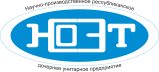 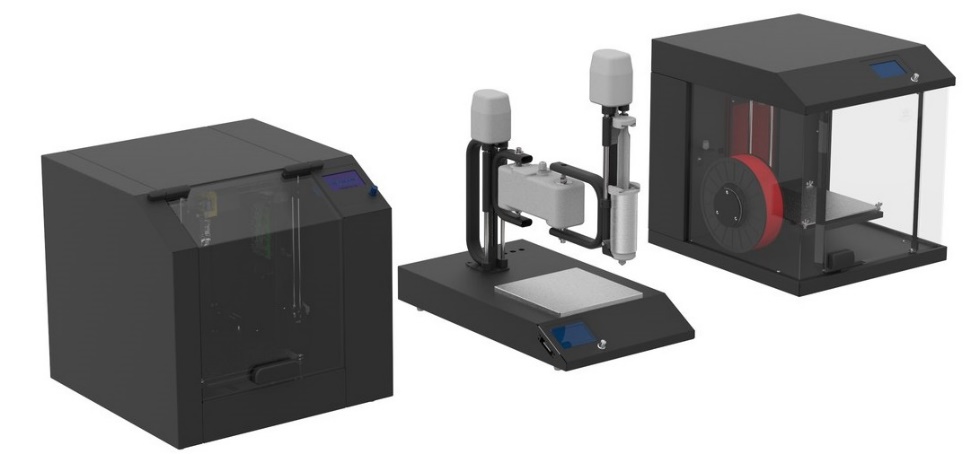 Безвозмездная передача
РУП «НОЭТ»
Выпуск инновационной продукции
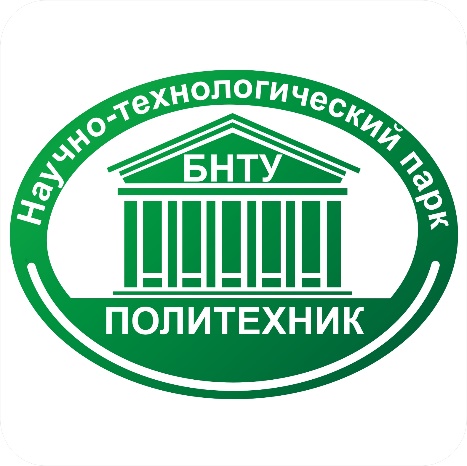 2017: постановка продукции на производство, сертификация2018: серийное производство
Разработка комплекта технической документации на 3D принтеры общепромышленного и пищевого назначения
Безвозмездная передача
Лицензионный договор
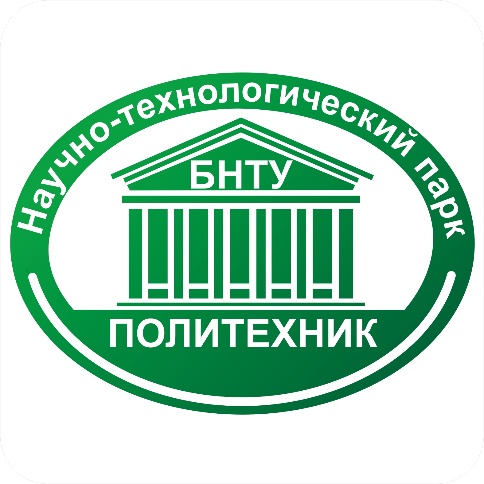 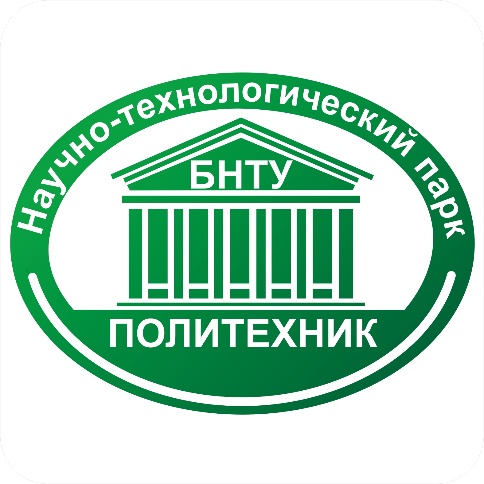 Амортизация -> создание новой ИС (НМА)
Платежи, но не менее амортизации НМА
IP
IP
Резидент Технопарка
Резидент Технопарка
Спасибо за внимание!